6° Básico
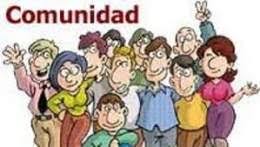 “Mi comunidad”
Números y operatoria.
Mínimo común múltiplo.
Antes de empezar, observa el vídeo…

https://www.youtube.com/watch?v=txLlA_fyL5g
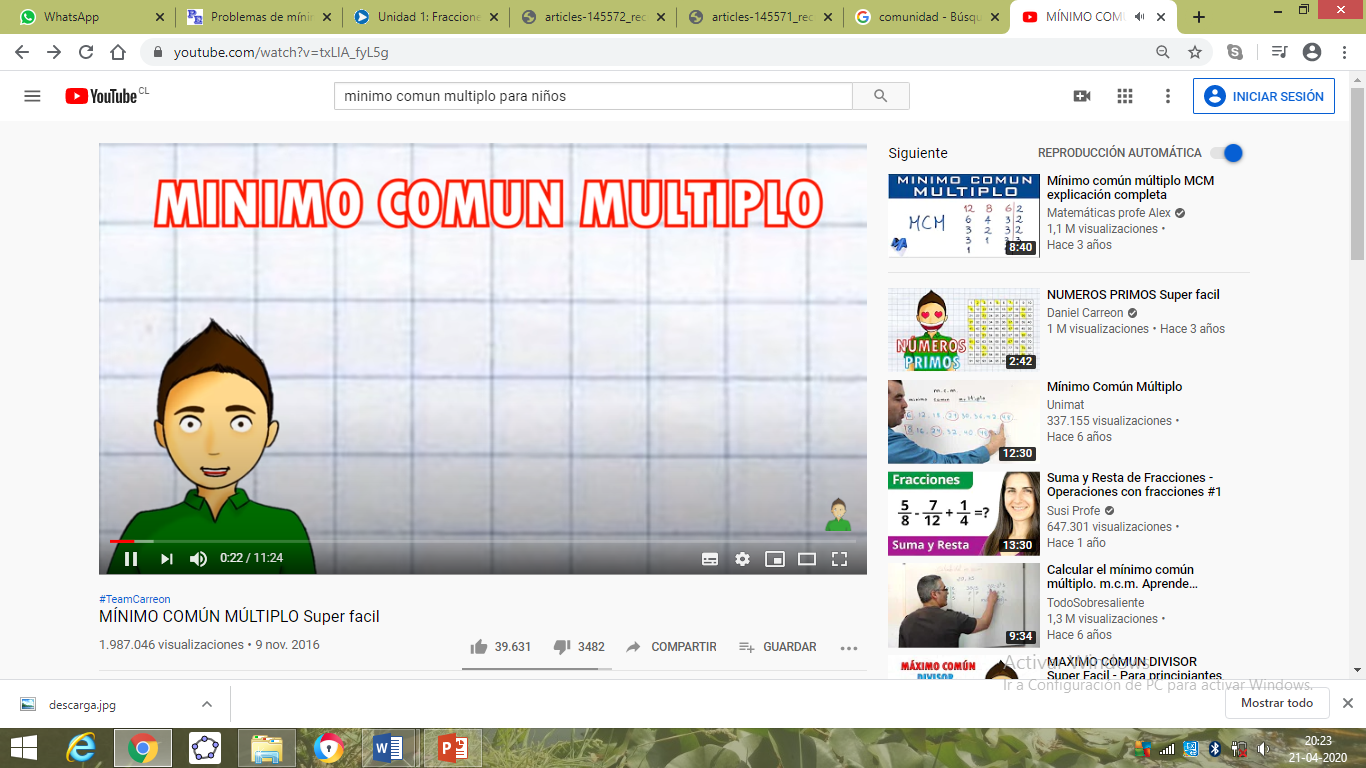 Para complementar la información del vídeo…
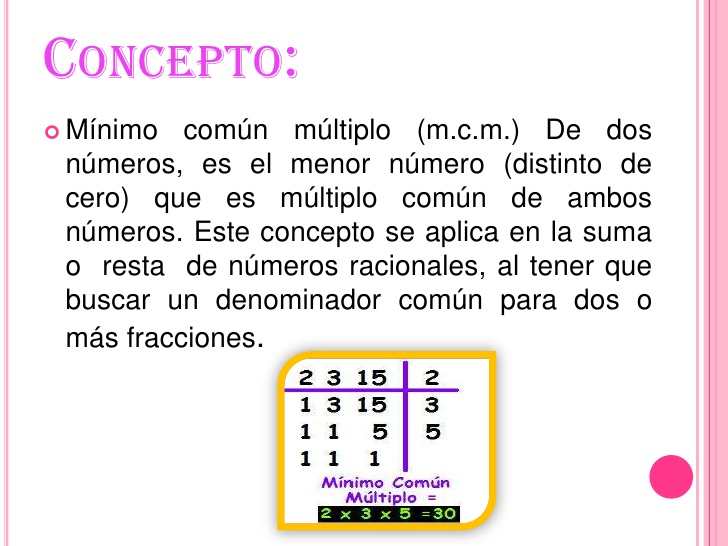 Ej: Encontrar el m.c.m. entre 12 y 15 hay dos formas de resolverlo a las cuales les llamaremos estrategias…

Primera estrategia:
Consiste en ubicar los números 12 y 15 en una tabla de multiplicar horizontal, en donde sólo debes comenzar a multiplicar hasta encontrar el primer número que se repita en ambas filas.



El m.c.m. entre 12 y 15 es 60
Segunda estrategia:
Consiste en ubicar los números 12 y 15 en una tabla en sentido vertical, donde deberás comenzar a dividir cada número, comenzando por el más pequeño que siempre será el 2…
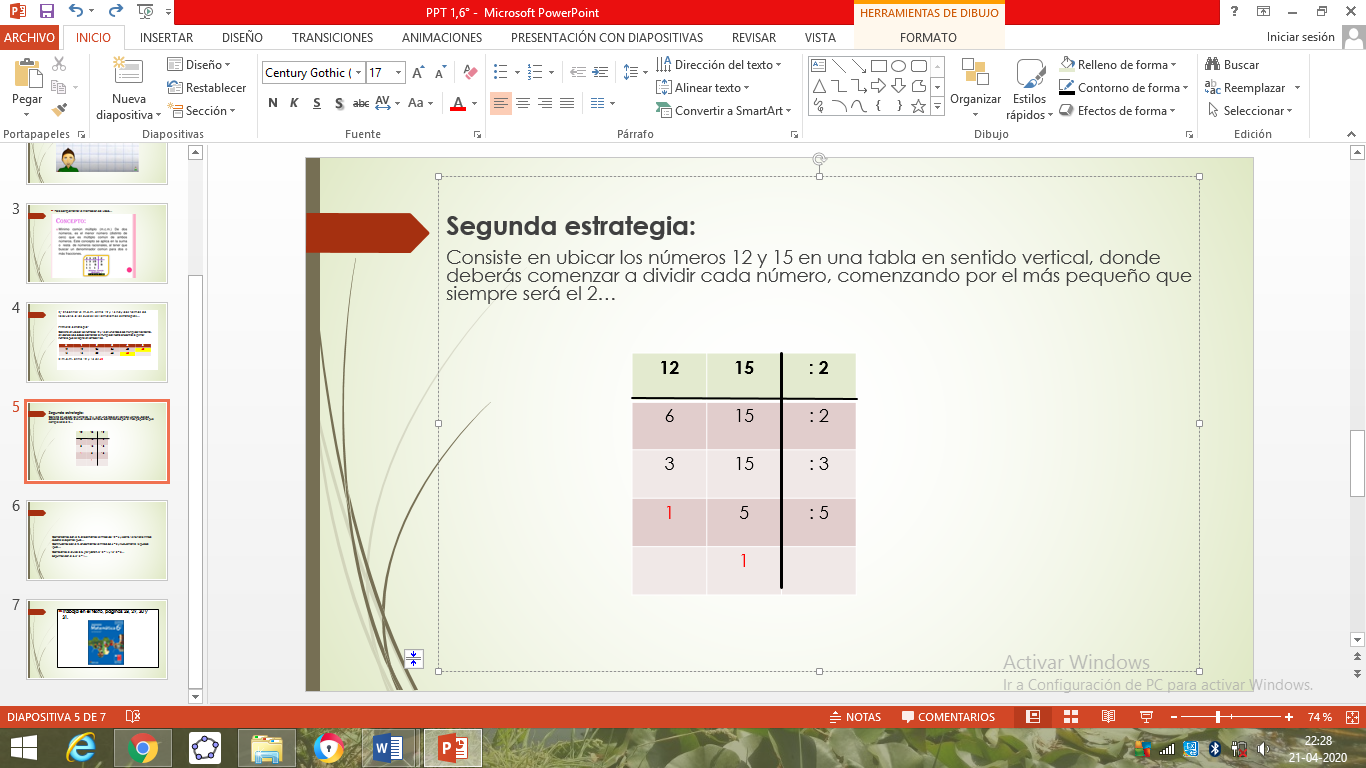 Comenzamos con el 2, encontramos la mitad de 12 = 6 y como 15 no tiene mitad exacta la dejamos igual…
Continuamos con el 2, encontramos la mitad de 6 = 3 y nuevamente 15 queda igual…
Cambiamos el divisor a 3, ¿te fijaste?, 3 : 3 = 1, y 15 : 3 = 5…
Seguimos con el 5, 5 : 5 = 1…
Cuando llegues al 1, significa que has terminado de dividir…sólo nos falta…
Multiplicar los divisores entre si…¿cómo?

Así…                    2 x 2 x 3 x 5
					 2 x 2 = 4 x 3 = 12 x 5 = 60

Entonces, el m.c.m. entre 12 y 15 es 60
Trabaja en el texto, páginas 28, 29, 30 y 31.
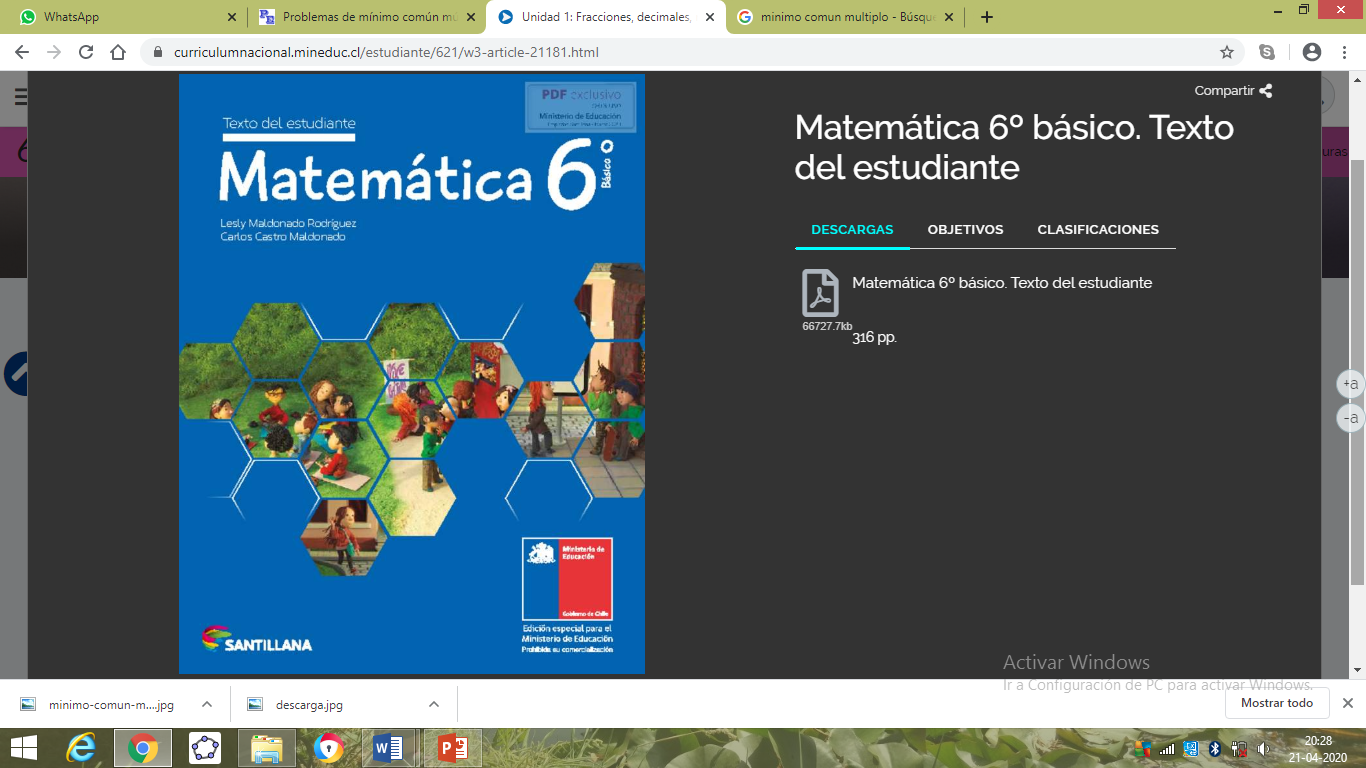